«Дерево настрою та очікувань»
- гарний настрій
- у пошуках гарного настрою
- поганий настрій
“Розум полягає не лише в знаннях, але й в умінні застосовувати ці знання” Аристотель.
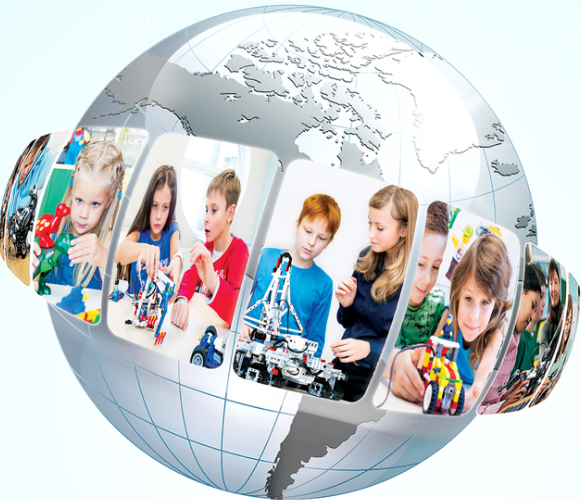 Тема уроку
Створення таблиць. Введення і редагування даних різних типів
Тест «Топ – 5 Професій»
1. Як називають рядки таблиців базі даних MS Access?
форма (Коректор - фахівець в області редагування тексту.);
запис(Адміністратор бази даних - фахівець, відповідальний за обслуговування систем управління баз даних, контролює захист даних);
поле (Оператор комп'ютерного набору спеціаліст по набору текстів у текстовому редакторі на комп'ютері);
місце (Сценарист комп'ютерних ігор придумує сюжети ролевих ігор і стратегій, описує пригоди в квестах).
Тест «Топ – 5 Професій»
2. Якi типи полів таблиці не існують в базах даних?
особисте (Фахівець з інформаційної безпеки - підключення до мержі Інтернет, організація телекомунікаційних систем, локальні мережі і мобільний зв'язок);
текстове; Менеджер інтернет-проекту - фахівець керує створенням сайту від моменту появи ідеї до її втілення в Інтернет);
логічне (Головне завдання системного адміністртора - створення і підтримка внутрішньої комп'ютерної мережі фірми.);
числове. (ERP-програміст).
Тест «Топ – 5 Професій»
3. Які є основні типи полів бази даних MS Access?
структурний, текстовий, числовий, дата, фізичний (Програміст 1С);
лінійний, текстовий, числовий, грошовий, логічний ;
текстовий, числовий, дата/час, грошовий, лічильник, логічний (Програмістами узагальнено називають категорію людей, що займаються розробкою алгоритмів та програм);
текстовий, лічильний (Консультант по ERP-системі).
Тест «Топ – 5 Професій»
4. З якого об’єкту починається створення бази даних в MS Access?
таблиці (Веб-дизайнер відповідає за створення, підтримку і дизайн веб-сайтів.);
звіту (Web-програміст);
форми (Контент-менеджер фахівці управляють змістом і структурою web-сайту.);
макросу (Тестувальник ПЗ).
Тест «Топ – 5 Професій»
5. Яким вимогам повиннi вiдповiдати ключовi поля? 
мають бути лише текстовi (Редактор сайту займаються пошуком і розміщенням інформації, взаємодіють з авторами, правлять тексти журналістів, розміщують рекламу і відстежують її ефективність);
мають бути лише типу лiчильник (Основні завдання системного аналітика - аналіз бізнес-процесів з погляду їх подальшій автоматизації, розробка технічних завдань і специфікацій, тестування програмного забезпечення, складання аналітичних звітів.);
не можуть повторюватись (У завдання HTML-верстальника входить реалізація проекту у вигляді HTML-коду);
мають бути лише типу число.
Виконайте інтерактивну вправу
https://learningapps.org/1977157
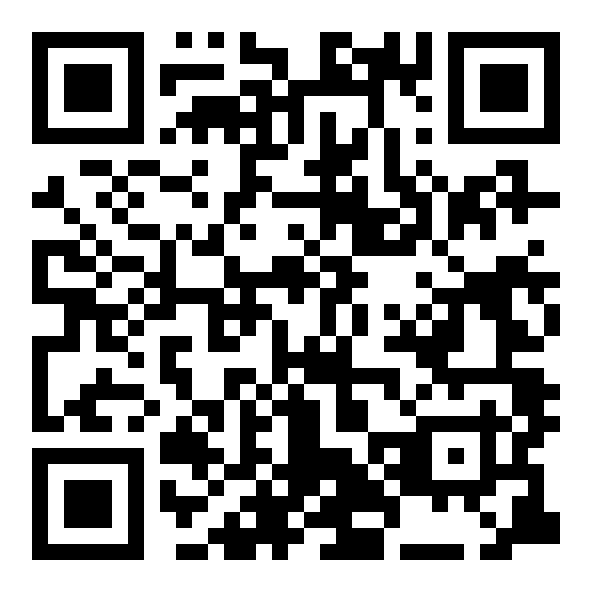 Після створення нової бази даних переходимо до роботи з одним з основних її об’єктів – таблицями.
Таблиці – це об’єкти, у яких безпосередньо зберігаються дані.
Способи створення таблиці у СУБД Access:
у режимі конструктора, який призначений для самостійної розробки структури таблиці;
за допомогою майстра, який створює таблицю на підставі обраних користувачем полів;
шляхом безпосереднього введення даних у стандартну таблицю.
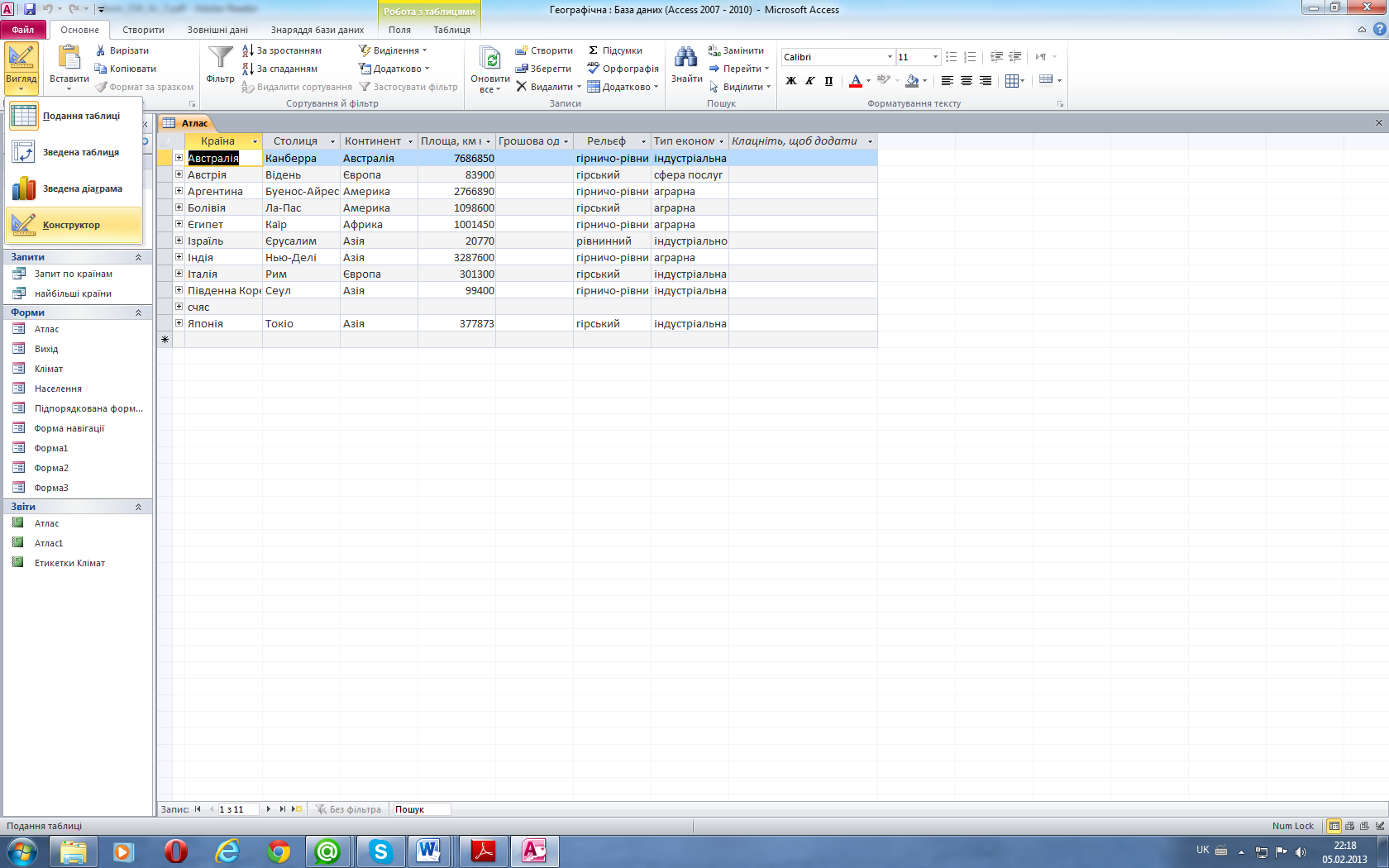 Будь-яка таблиця бази даних може бути подана у двох режимах:
у режимі таблиці, у якому вводяться та редагуються дані;
у режимі конструктора, призначеному для редагування структури таблиці.
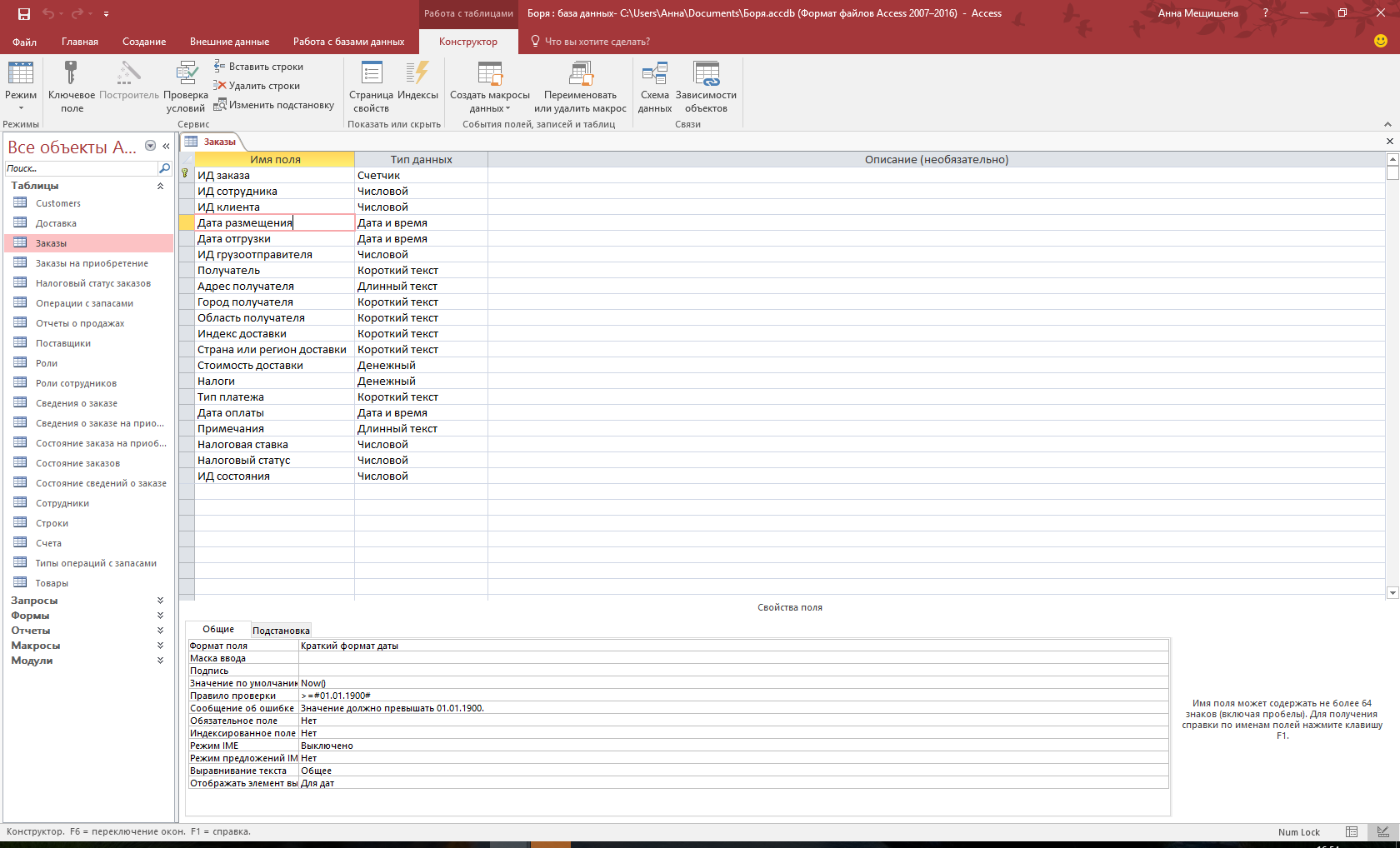 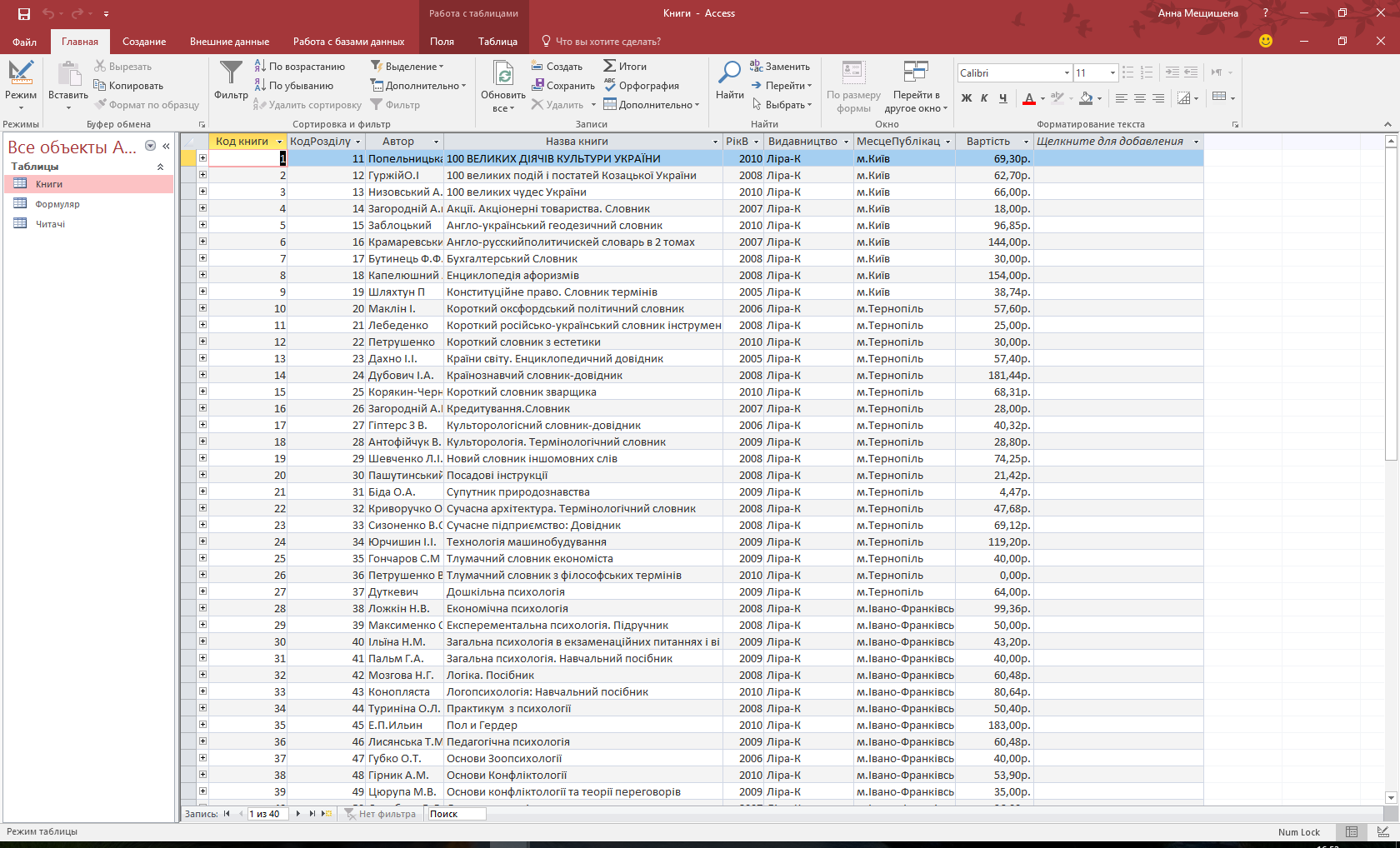 Таблиця у режимі Таблиці
Таблиця у режимі Конструктора
Вправи для очей.
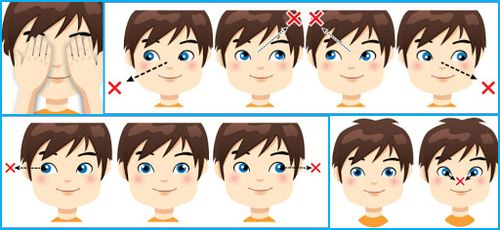 Працюємо за комп’ютером
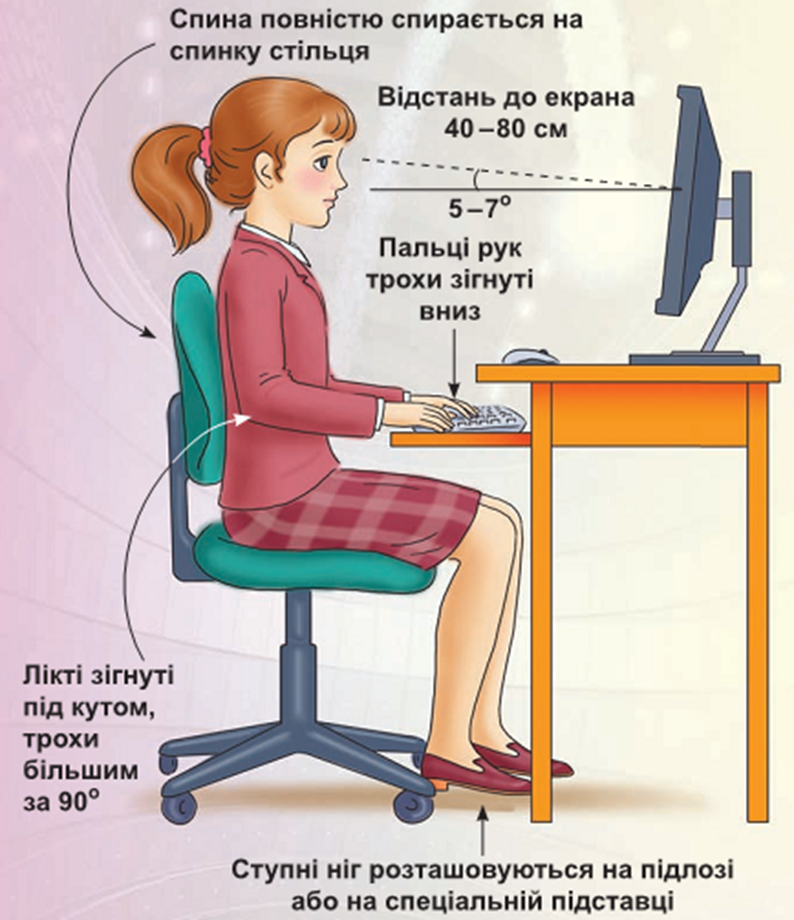 Створіть базу даних 
«Соціальні мережі».
Домашнє завдання
Створіть базу даних Країни, яка буде містити довідкові відомості про європейські країни. Відомості розташуйте у таблиці Країни (назву країни та її столицю, населення, площу країни та прапор).